DEUTSCH
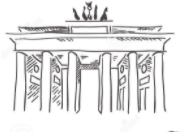 5.KLASSE
THEMA DER STUNDE:
„Die Mahlzeit“
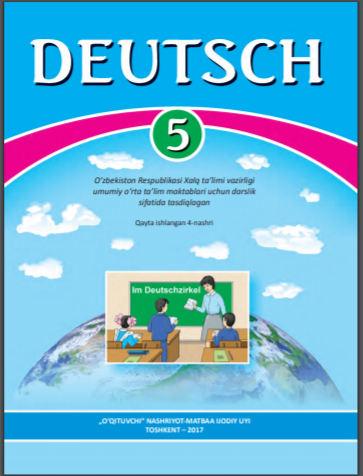 PLAN DER STUNDE:
Kontrolle der selbständige Arbeit
 Wir lesen das Gedicht und den Text
 Wir lernen Wörter
 Grammatik
 Aufgabe für selbstständige Arbeit
Kontrolle der Hausaufgabe
Übung 1 Seite 112
Was machen die Schüler in der Turnhalle?

Wie ist eure Turnhalle? 

Warum treiben wir Sport? 

Treibt ihr Sport in der Turnhalle?
Die Schüler springen, laufen und turnen in der Turnhalle
Unsere Turnhalle ist groß, schön und modern.
Der Sport macht uns gesund und kräftig.
Wir treiben Sport in der Turnhalle.
Kontrolle der Hausaufgabe
Übung 2 Seite 112   Ergänzen Sie folgende Sätze! 

Unsere Turnhalle ist  …   groß. Links  …    sechs Fenster.  Rechts   …    Bänke an der Wand. In der Pause kommen viele Schüler … die Turnhalle. Sie kommen in die Turnhalle, um hier zu     …    .  Der Turnlehrer kommt auch in  … Turnhalle, aber er kommt, um hier … arbeiten. 
    (gibt es, trainieren, sehr, zu, die, in, die)
sehr
gibt es
gibt es
in
trainieren
die
zu
Wiederholung
Was haben wir in der  Schule?
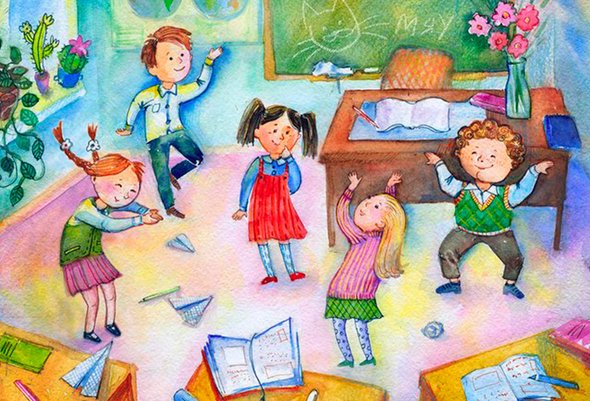 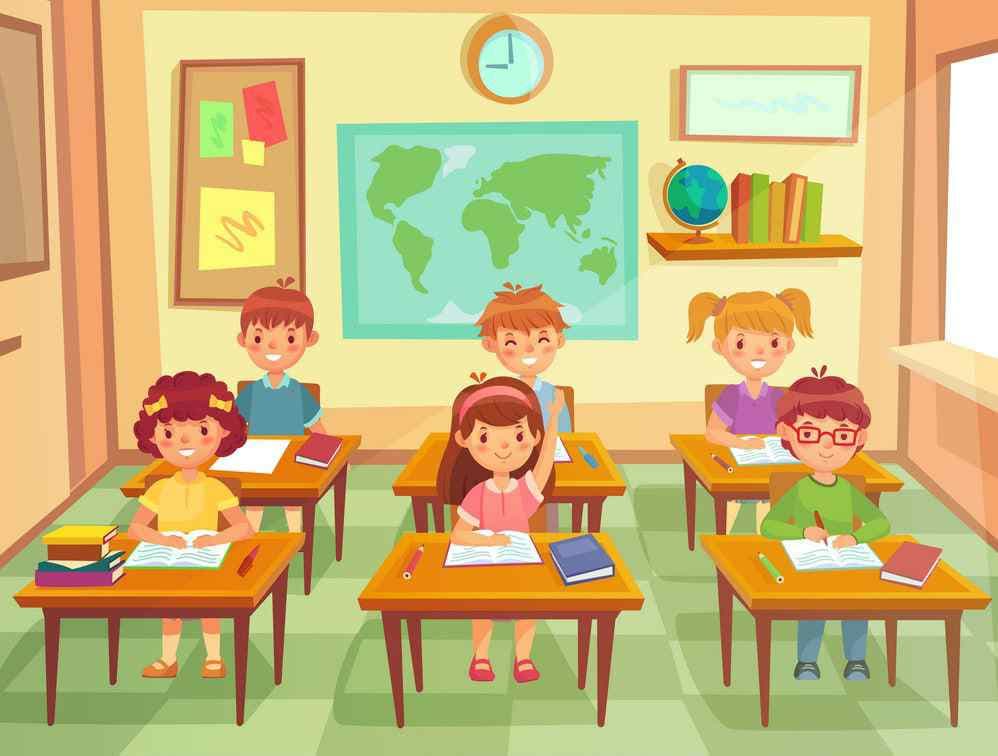 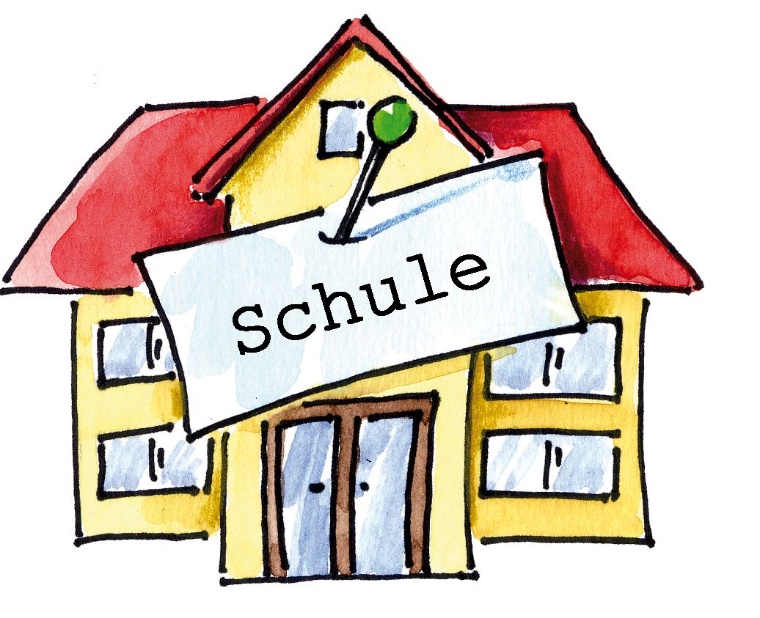 Wiederholung
Was machen wir in der  Pause?
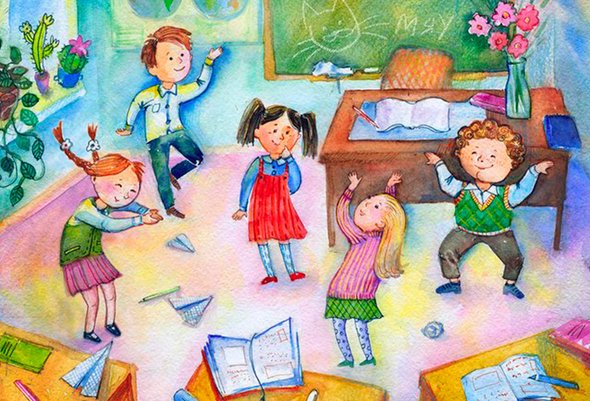 spielen im Garten
gehen hin und her
Mittagessen
plaudern
vorbereiten zur Stunde
Wir lernen Gedicht
Auf dem Tisch steht die Butter,
Zucker, Tee und frisches Brot.
Und die liebe gute Mutter
Macht für mich ein Butterbrot
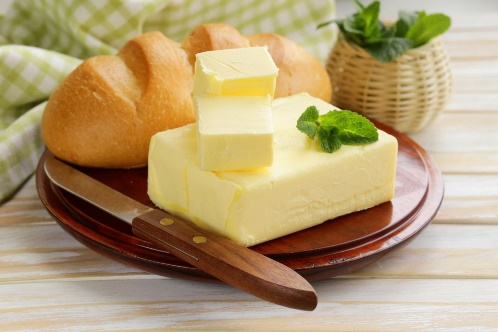 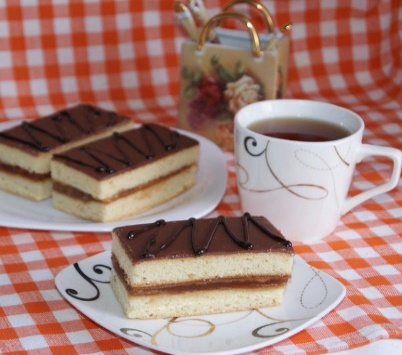 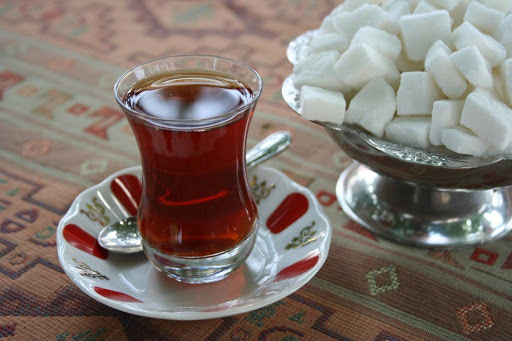 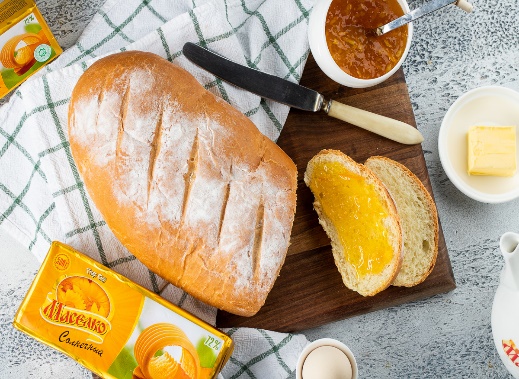 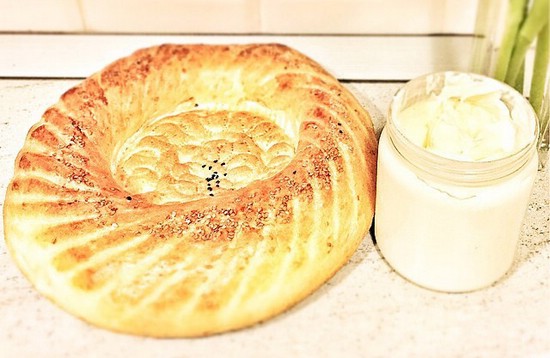 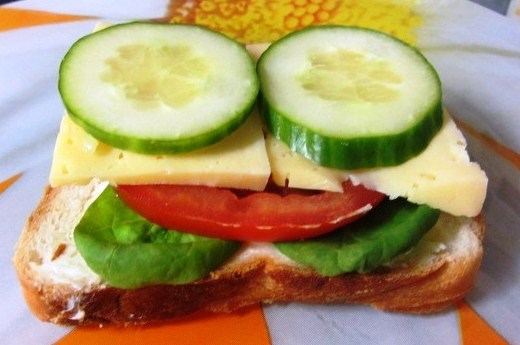 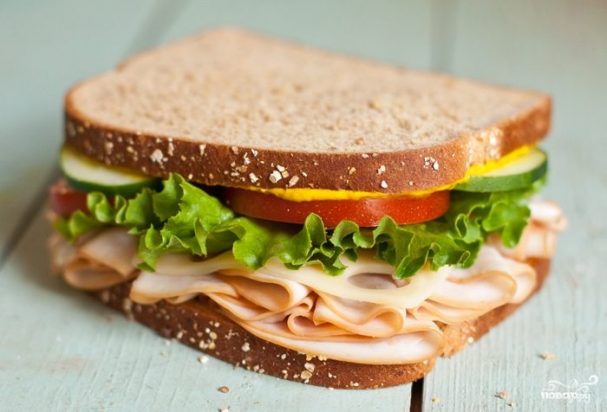 Wir lernen neue Wörter
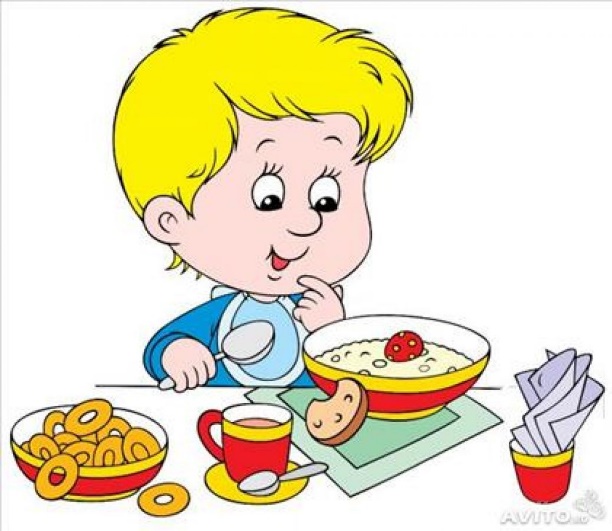 Die Mahlzeit
Das Frühstück
Das Mittagessen
Das Abendbrot
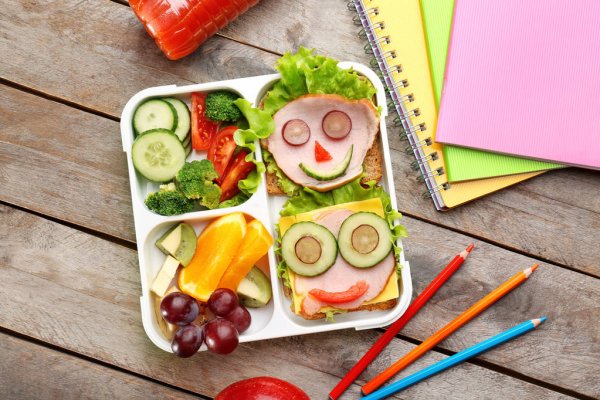 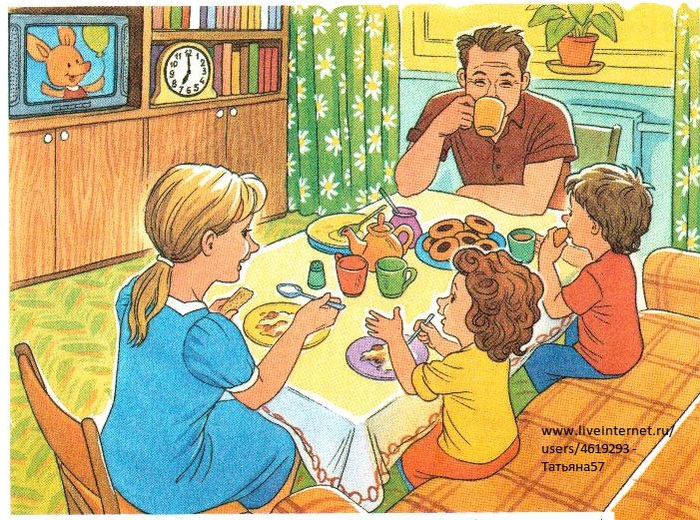 Wir lesen den Text
S.42
Guten Appetit! 
  Die Mahlzeiten sind: das Frühstück, das Mittagessen	und	das Abendbrot. Die	Mutter führt den	Haushalt	und	Nilufar hilft ihr dabei. Sie	essen alle	zusammen. Zum Frühstück gibt	es Butter, Milch und	Kaffee, Brötchen und Obst. Nach dem Frühstück gehen Behrus und Schachsod  in die	Schule. Nach der Schule helfen sie	der Mutter. Die Mutter kocht die	Suppe und brät Kartoffeln	mit Fleisch. Nilufar deckt den Tisch. Das Mittagessen schmeckt	ihnen sehr	gut. Um 19 Uhr	gibt es Abendbrot. Sie trinken Tee und	essen Apfelkuchen.
Wir machen Übung
Was die Kinder mögen?
Und was mögen sie nicht?
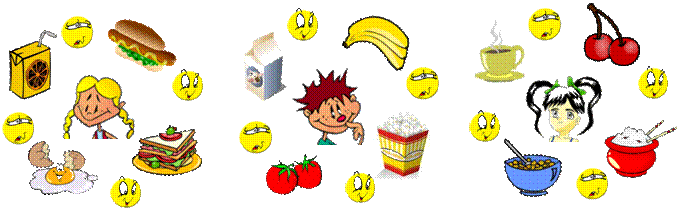 PETER
MARIA
LENA
Grammatik
Im Deutschen gibt es 6 Modalverben. Das sind können, wollen, mögen, sollen, dürfen, müssen. Das Modalverb steht an der 2. Stelle, das Vollverb steht an der letzten Stelle im Satz. mögen – любить
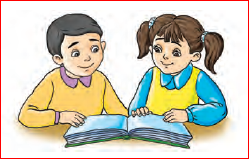 Grammatik
Im Deutschen gibt es 6 Modalverben.Das sind können, wollen, mögen, sollen, dürfen, müssen. Das Modalverb steht an der 2. Stelle, das Vollverb aber an der letzten Stelle im Satz. mögen – yoqtirmoq
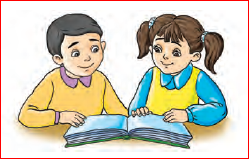 Wir machen Übung
Was die Kinder mögen?
Und was mögen sie nicht?
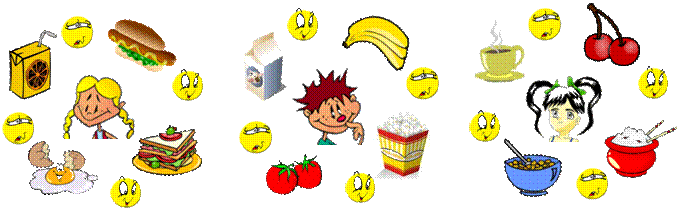 PETER
MARIA
LENA
Sprichwörter
Nach der Arbeit, vor dem Essen - Hände waschen nicht vergessen!
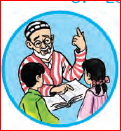 Aufgabe für selbstständige Arbeit
Übung 1 Seite 118
Schreibt und erzählt den Text „Guten Appetit“ nach der Gliederung! 

das Frühstück 
nach dem Frühstück 
das Mittagessen 
das Abendessen
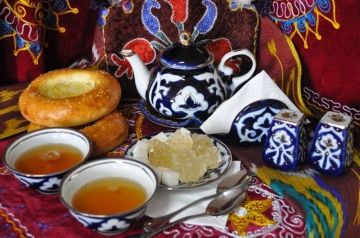 Ende der Stunde
Unsere Stunde ist zu Ende
Danke für Aufmerksamkeit!
Auf Wiedersehen!
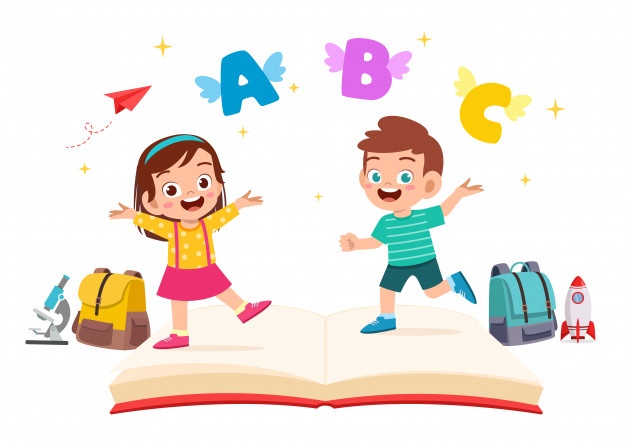